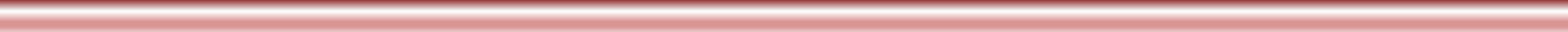 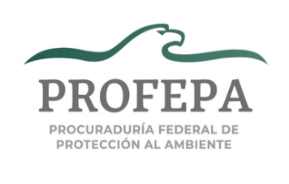 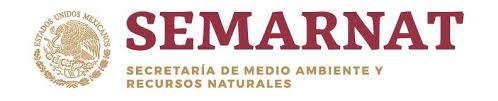 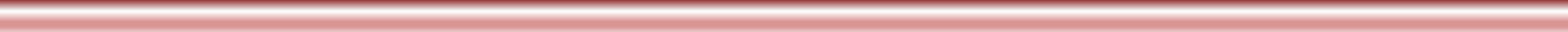 Dirección General de Administración
K21
3472
Dirección General Adjunta de Profesionalización
Dirección General Adjunta de Administración
Dirección General Adjunta de Evaluación e Informática
Dirección de Recursos Materiales y Servicios Generales
Coordinación y Enlace Interinstitucional
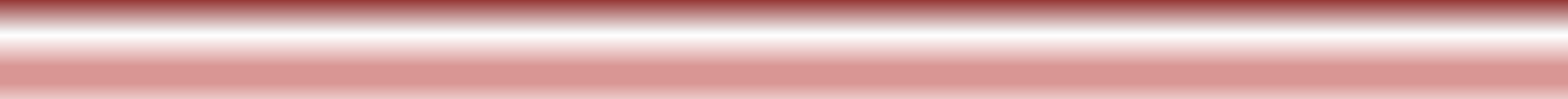